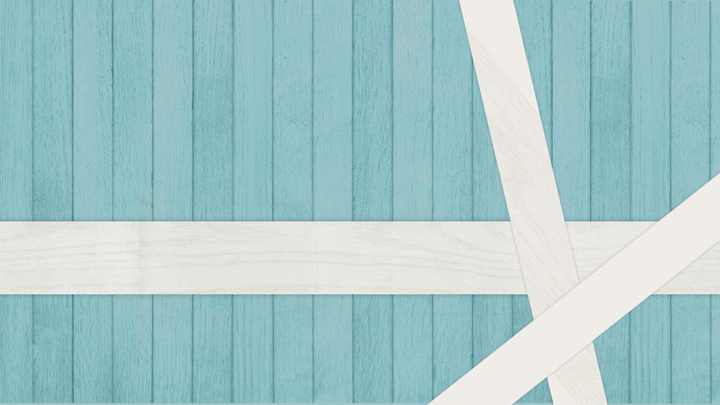 20XX
企业宣传 / 工作计划 / 计划总结 / 述职报告/项目介绍
述职报告PPT模板
Lorem ipsum dolor sit amet, consetetur sadipscing elitr, sed diam nonumy eirmod tempor invidunt ut labore et dolore magna aliquyam erat, sed diam voluptua. At vero eos et accusam et justo duo dolores et ea rebum. Stet clita kasd gubergren, no sea takimata sanctus est Lorem ipsum dolor sit amet.
汇报人：XXX  时间：XX年XX月
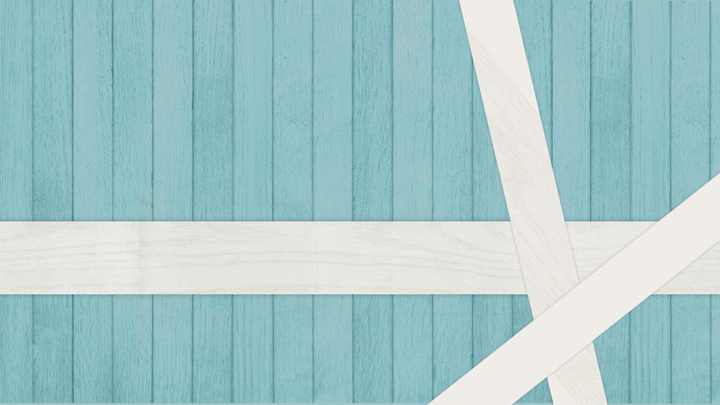 01
市场分析
投资回报
产品运行
项目介绍
目录
Lorem ipsum dolor sit amet, consectetur adipiscing elit. Nulla pretium, lacus ac aliquet facilisis
Lorem ipsum dolor sit amet, consectetur adipiscing elit. Nulla pretium, lacus ac aliquet facilisis
Lorem ipsum dolor sit amet, consectetur adipiscing elit. Nulla pretium, lacus ac aliquet facilisis
Lorem ipsum dolor sit amet, consectetur adipiscing elit. Nulla pretium, lacus ac aliquet facilisis
Click Here To Change Your Subtitle
02
03
04
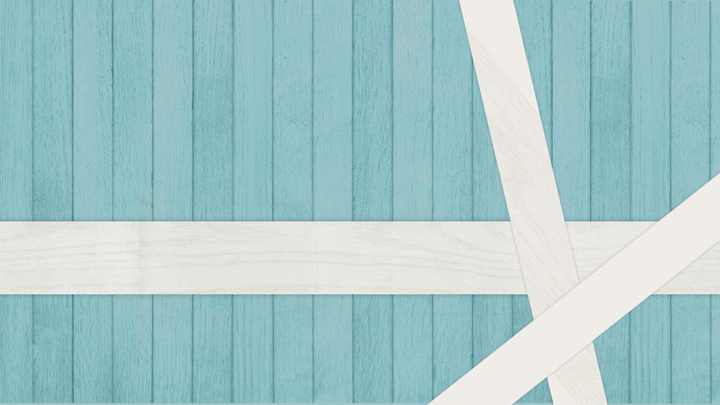 01
项目介绍
Lorem ipsum dolor sit amet, consectetur adipiscing elit. Nulla pretium, lacus ac aliquet facilisis
01
请替换文字内容，点击添加相关标题文字，修改文字内容
02
请替换文字内容，点击添加相关标题文字，修改文字内容
03
请替换文字内容，点击添加相关标题文字，修改文字内容
04
请替换文字内容，点击添加相关标题文字，修改文字内容
此处填写内容
Hunan magic rain Advertising CoLtd.professional professional team
此处填写内容
Hunan magic rain Advertising CoLtd.professional professional team
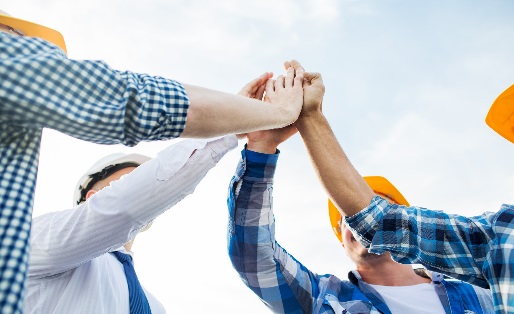 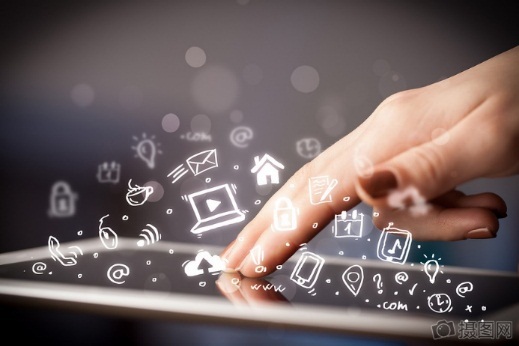 在此添加标题
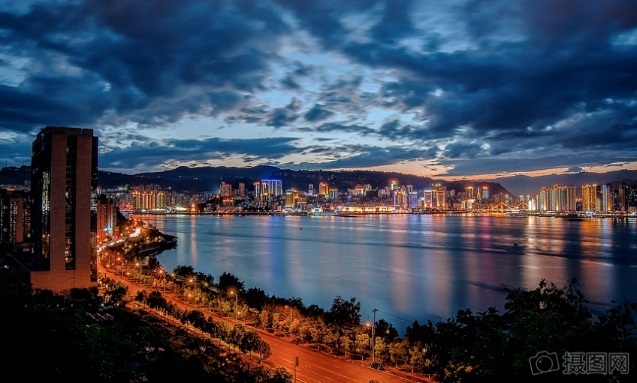 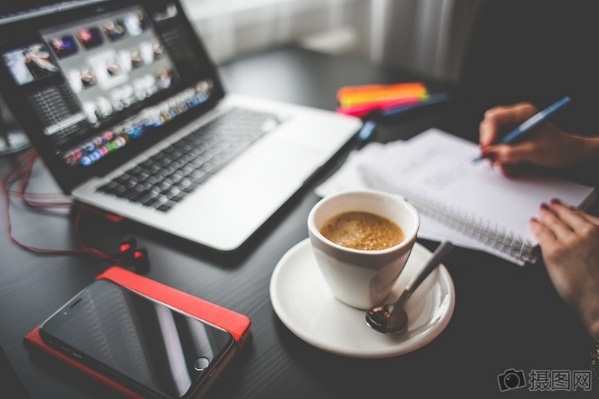 在此录入图表的描述说明，在此录入图表的描述说明。
在此录入图表的描述说明，在此录入图表的描述说明。
输入您的文本
这里请输入您的文本
这里输入您的文本
输入您的文本
这里请输入您的文本
这里输入您的文本
输入您的文本
这里请输入您的文本
这里输入您的文本
2016
2018
2020
2017
2019
输入您的文本
这里请输入您的文本
这里输入您的文本
输入您的文本
这里请输入您的文本
这里输入您的文本
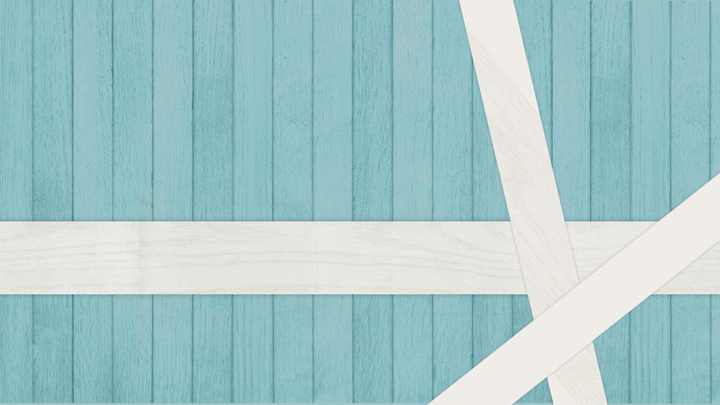 02
产品运行
Lorem ipsum dolor sit amet, consectetur adipiscing elit. Nulla pretium, lacus ac aliquet facilisis
ADD YOUR SUBTITLE IN HERE
CLICK HERE TO ADD YOUR DESCRIPTION SENTENCES ABOUT THIS PART
ADD YOUR SUBTITLE IN HERE
TEXT
TEXT
TEXT
CLICK HERE TO ADD YOUR DESCRIPTION SENTENCES ABOUT THIS PART
ADD YOUR SUBTITLE IN HERE
CLICK HERE TO ADD YOUR DESCRIPTION SENTENCES ABOUT THIS PART
单击添加标题
单击此处编辑内容，建议您在展示时采用微软雅黑字体
04
单击添加标题
单击此处编辑内容，建议您在展示时采用微软雅黑字体
03
单击添加标题
单击此处编辑内容，建议您在展示时采用微软雅黑字体
02
单击添加标题
01
单击此处编辑内容，建议您在展示时采用微软雅黑字体
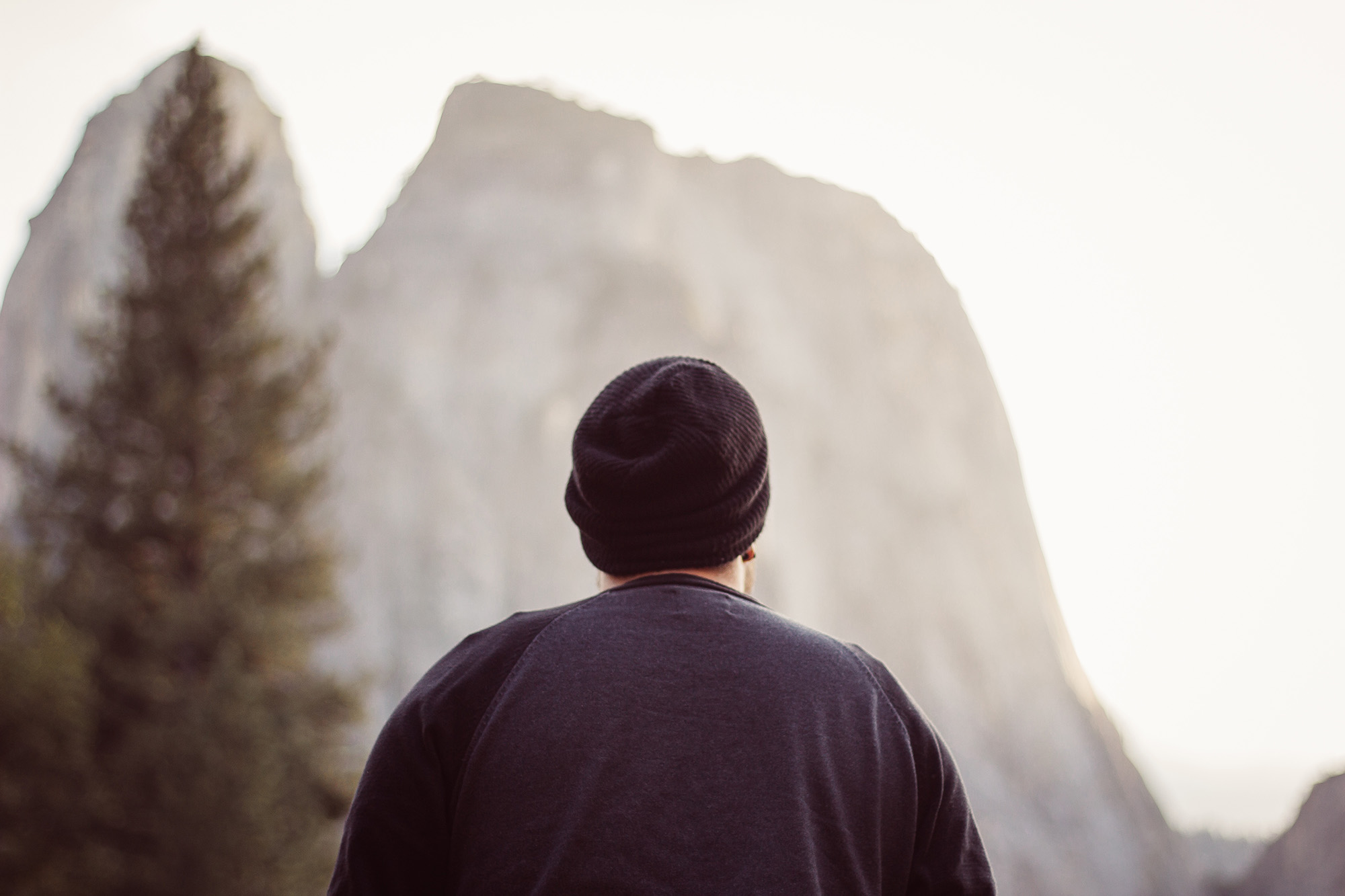 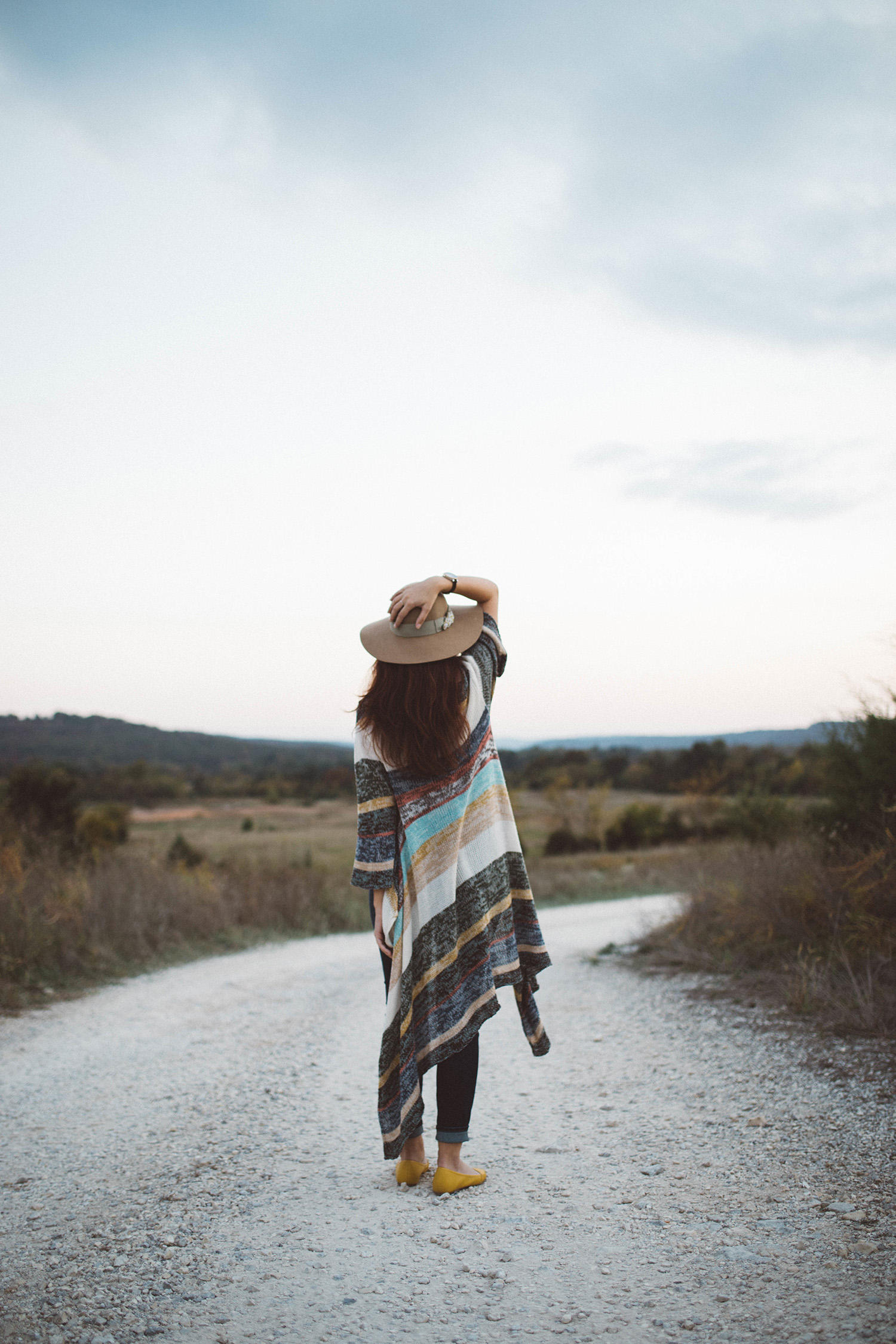 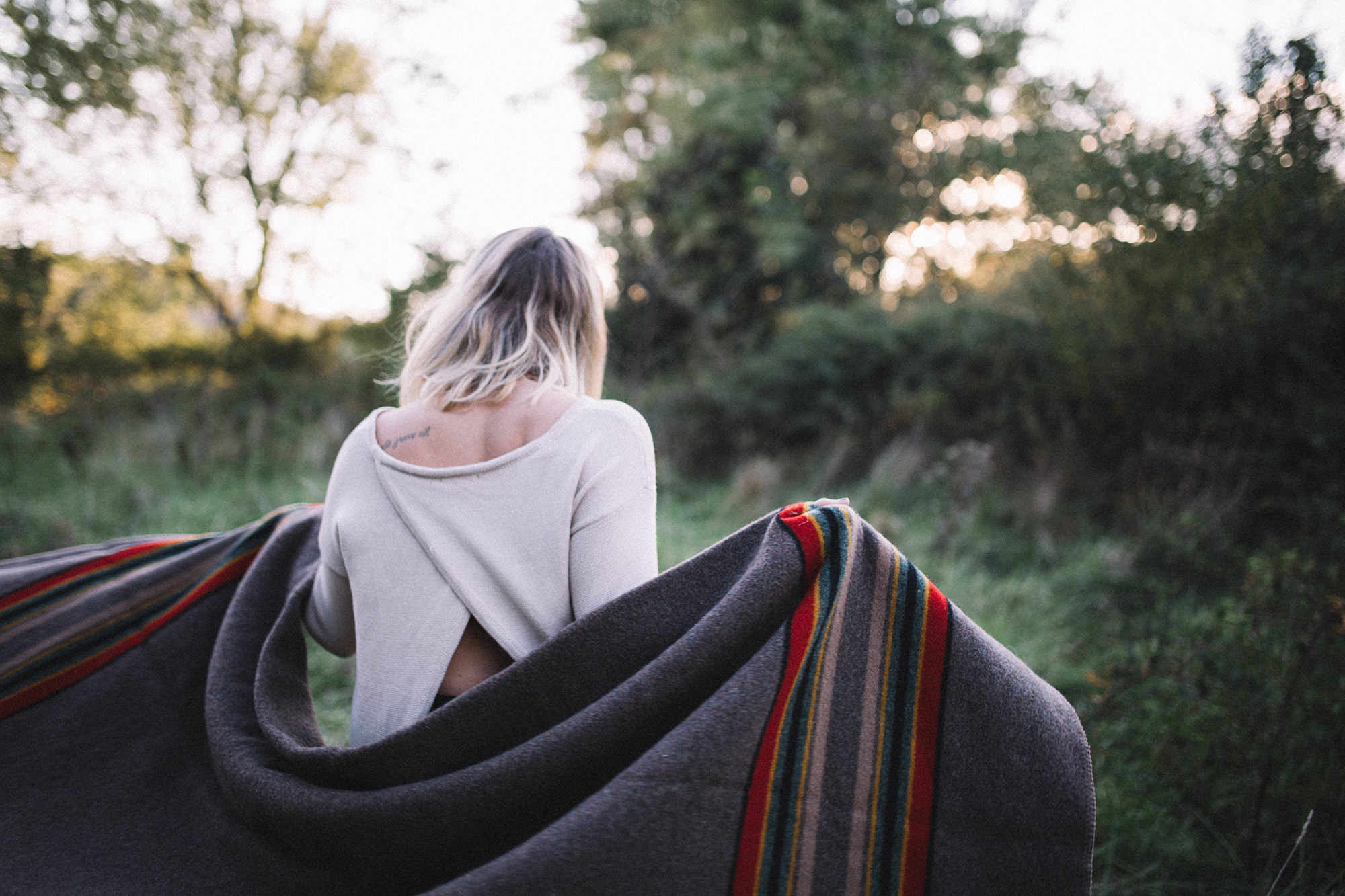 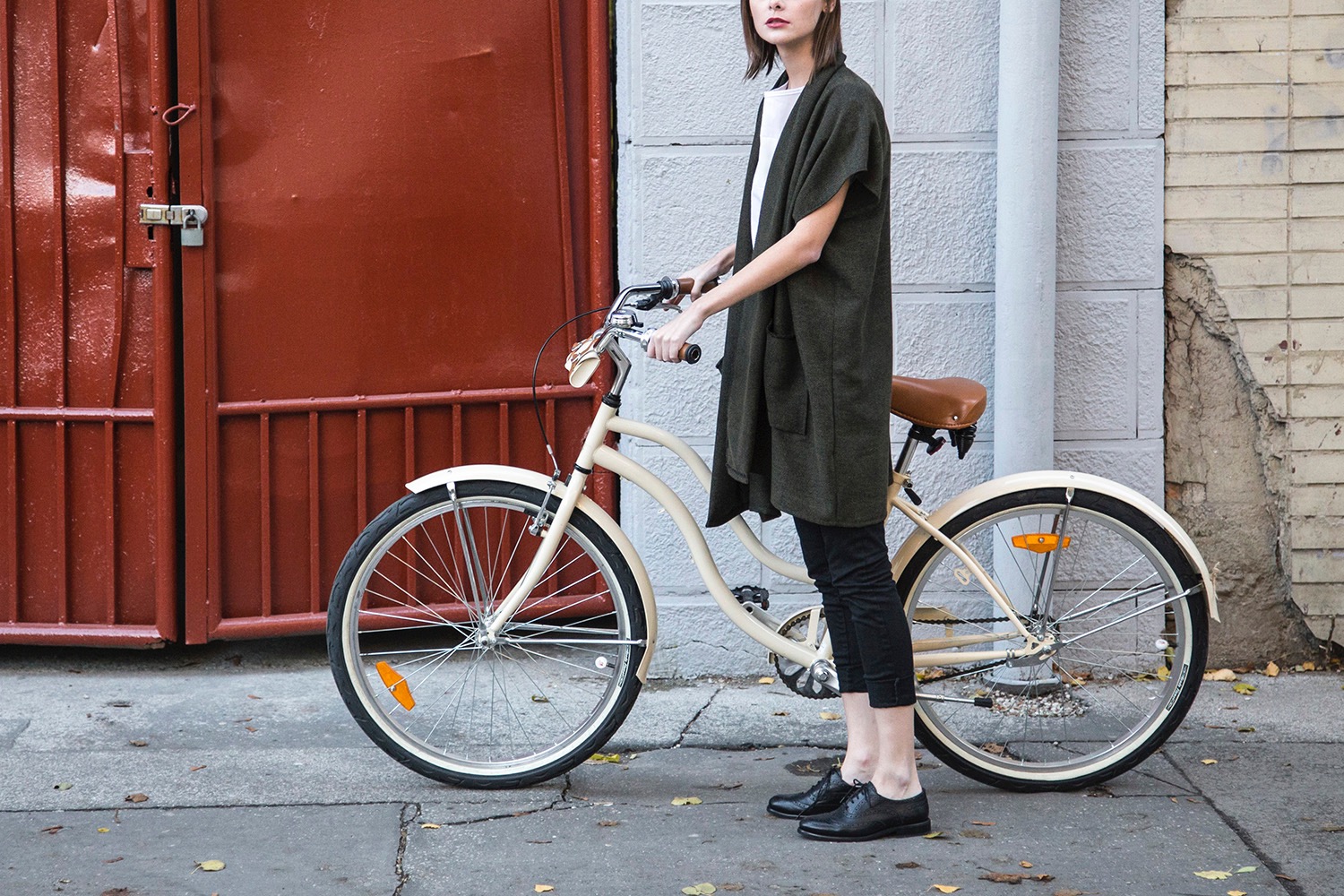 Example 1
Example 4
Example 2
Example 3
Occasionally you’ll find a job has specific requirements
Occasionally you’ll find a job has specific requirements
Occasionally you’ll find a job has specific requirements
Occasionally you’ll find a job has specific requirements
添加标题
单击此处添加文本
单击此处添加文本
单击此处添加文本
单击此处添加文本
添加标题
添加标题
添加标题
添加标题
单击此处添加文本
单击此处添加文本
单击此处添加文本
单击此处添加文本
单击此处添加文本
单击此处添加文本
单击此处添加文本
单击此处添加文本
单击此处添加文本
单击此处添加文本
单击此处添加文本
单击此处添加文本
单击此处添加文本
单击此处添加文本
单击此处添加文本
单击此处添加文本
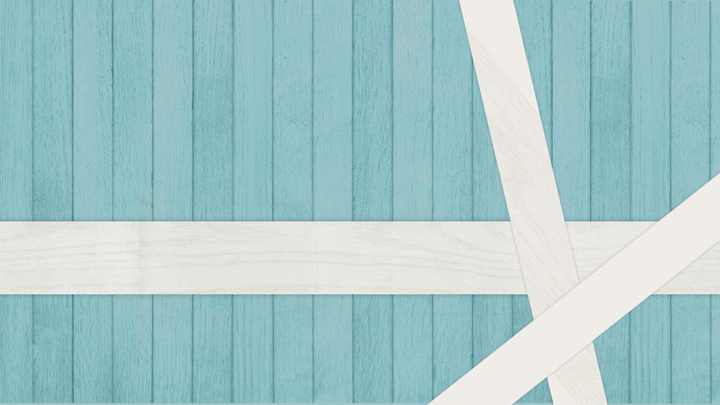 03
市场分析
Lorem ipsum dolor sit amet, consectetur adipiscing elit. Nulla pretium, lacus ac aliquet facilisis
01单击此处输入标题
请在此粘贴或者输入你的文字内容请在此粘贴或者输入你的文字内容
请在此粘贴或者输入你的文字内容请在此粘贴或者输入你的文字内容
1
Jan         Feb         Mar         Apr
02单击此处输入标题
请在此粘贴或者输入你的文字内容请在此粘贴或者输入你的文字内容
请在此粘贴或者输入你的文字内容请在此粘贴或者输入你的文字内容
2
May        Jun          Jul
03单击此处输入标题
请在此粘贴或者输入你的文字内容请在此粘贴或者输入你的文字内容
请在此粘贴或者输入你的文字内容请在此粘贴或者输入你的文字内容
3
Aug         Sep         Oct         Nov
单击此处编辑内容，建议您在展示时采用微软雅黑字体单击此处编辑内容，建议您在展示时采用微软雅黑字体单击此处编辑内容，建议您在展示时采用微软雅黑字体单击此处编辑内容，建议您在展示时采用微软雅黑字体
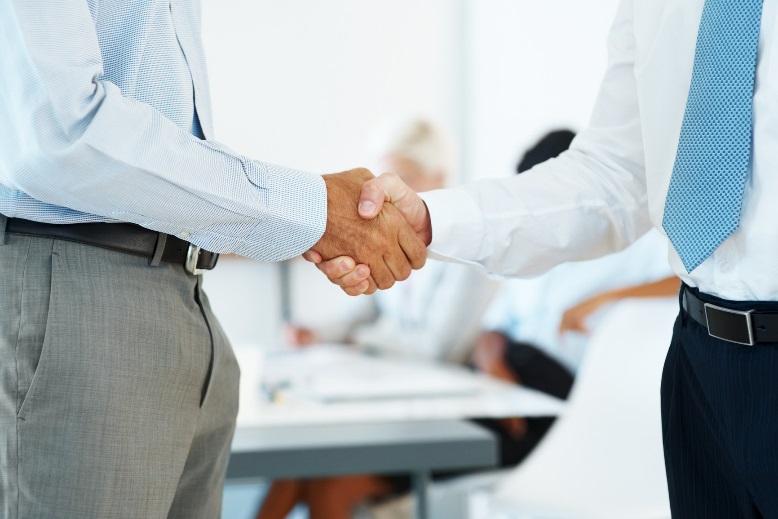 单击此处编辑内容，建议您在展示时采用微软雅黑字体单击此处编辑内容，建议您在展示时采用微软雅黑字体单击此处编辑内容，建议您在展示时采用微软雅黑字体
单击添加标题
单击此处编辑内容，建议您在展示时采用微软雅黑字体
单击添加标题
单击此处编辑内容，建议您在展示时采用微软雅黑字体
单击添加标题
单击此处编辑内容，建议您在展示时采用微软雅黑字体
点击此处输入文字点击此处输入文字
点击此处输入文字点击此处输入文字
点击此处输入文字点击此处输入文字
点击此处输入文字点击此处输入文字
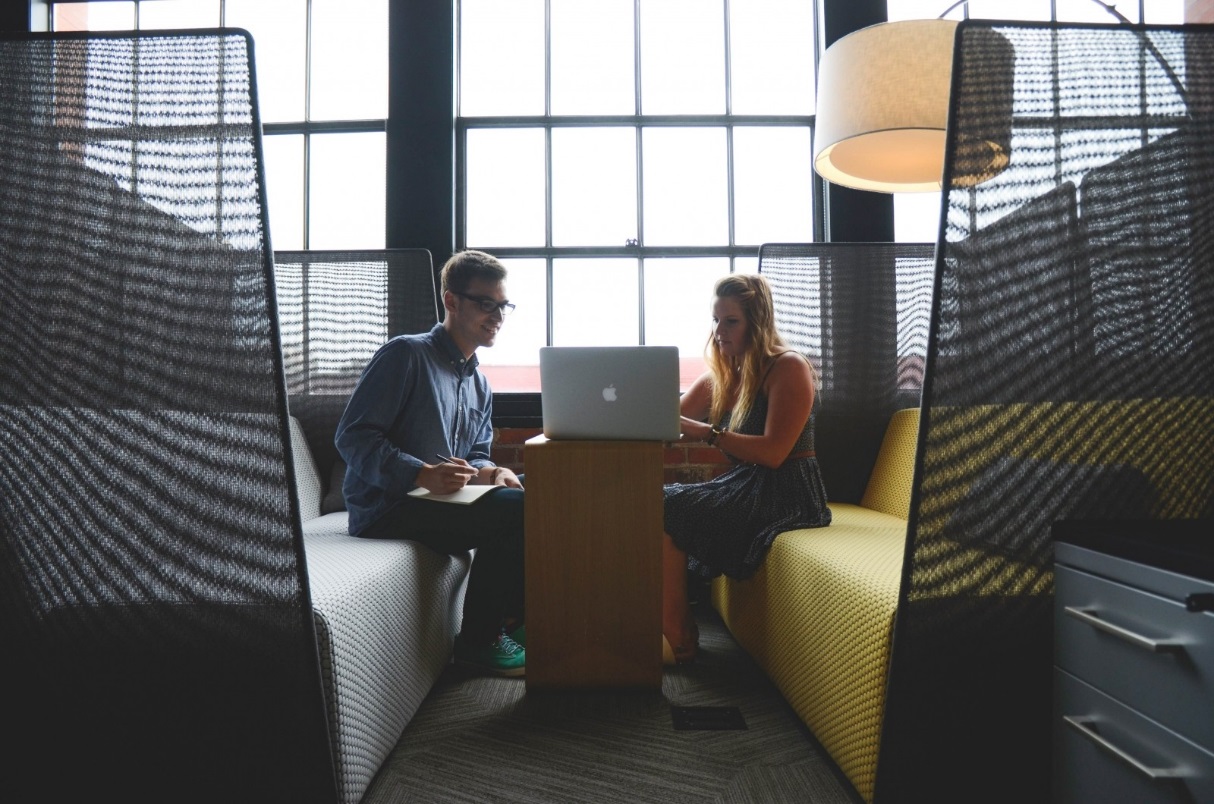 结束语
工作总结就是把一个时间段的工作进行一次全面系统的总检查、总评价、总分析、总研究，并分析成绩的不足，从而得出引以为戒的经验。
       总结是应用写作的一种，是对已经做过的工作进行理性的思考。总结与计划是相辅相成的，要以工作计划为依据，订计划总是在总结经验的基础上进行的。
     希望在今后的工作中会有更加美好的收获！
此处输入企业团队口号！
关键词
关键词
关键词
关键词
关键词
关键词
点击此出编辑文本内容，以表达您的项目详细资料，建议您在展示时采用微软雅黑字体。您也可以根据您的实际需求对文档之中的字体、图标、图片进行进一步修改美化，标题数字等都可以通过点击和重新输入进行更改，顶部“开始”面板中可以对字体、字号、颜色、行距等进行修改。
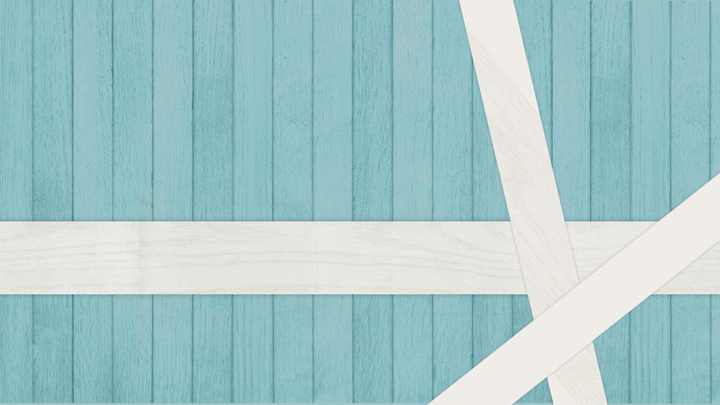 04
投资回报
Lorem ipsum dolor sit amet, consectetur adipiscing elit. Nulla pretium, lacus ac aliquet facilisis
点击添加标题
So designers like to make that complexity simple. Through pattern recognition, they can take complexity and learn to simplify it. So, systems thinkers need to be at the CEO level.
点击添加标题
So designers like to make that complexity simple. Through pattern recognition, they can take complexity and learn to simplify it. So, systems thinkers need to be at the CEO level.
So designers like to make that complexity simple. Through pattern recognition, they can take complexity and learn to simplify it. So, systems thinkers need to be at the CEO level.
TEXT HERE
Donec sollicitudin molestie malesuada. Donec rutrum congue leo eget malesuada.
TEXT HERE
在此添加标题
Donec sollicitudin molestie malesuada. Donec rutrum congue leo eget malesuada.
TEXT HERE
Donec sollicitudin molestie malesuada. Donec rutrum congue leo eget malesuada.
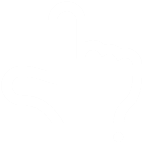 标题内容
标题内容
标题内容
标题内容
这里填具体描述这里填具体描述这里填具体描述这里填具体描述
这里填具体描述这里填具体描述这里填具体描述这里填具体描述
这里填具体描述这里填具体描述这里填具体描述这里填具体描述
这里填具体描述这里填具体描述这里填具体描述这里填具体描述
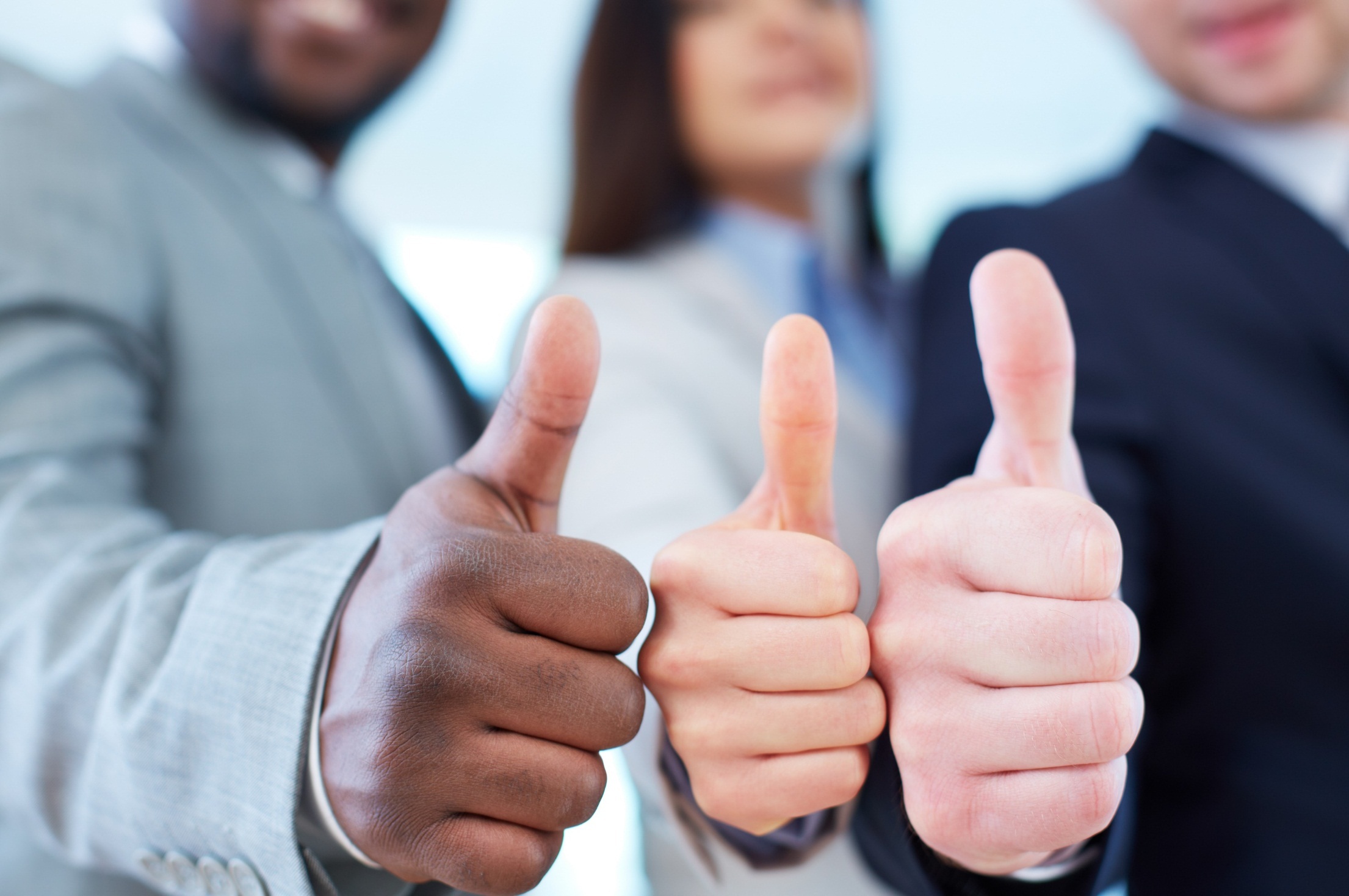 03
转正待遇
01
02
提交转正申请
转正测评
请在此添加内容请在此添加内容请在此添加内容请在此添加内容请在此添加内容请在此添加内容
请在此添加内容请在此添加内容请在此添加内容请在此添加内容请在此添加内容请在此添加内容请在此添加内容
请在此添加内容请在此添加内容请在此添加内容请在此添加内容请在此添加内容请在此添加内容
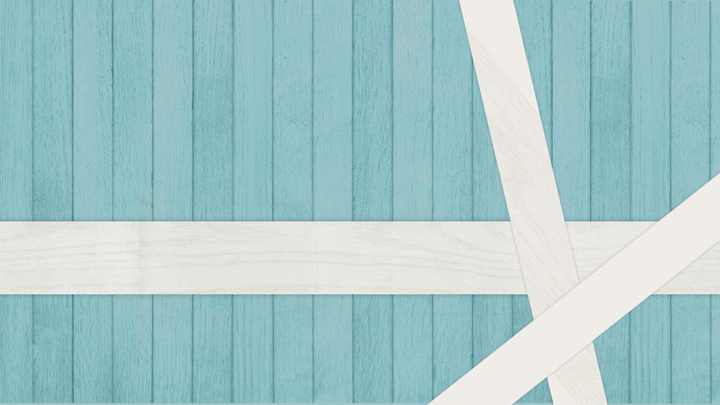 20XX
企业宣传 / 工作计划 / 计划总结 / 述职报告/项目介绍
演讲完毕 谢谢观看
Lorem ipsum dolor sit amet, consetetur sadipscing elitr, sed diam nonumy eirmod tempor invidunt ut labore et dolore magna aliquyam erat, sed diam voluptua. At vero eos et accusam et justo duo dolores et ea rebum. Stet clita kasd gubergren, no sea takimata sanctus est Lorem ipsum dolor sit amet.